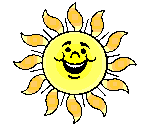 Трое друзей поехали на дачу  на автомобиле. Дорога заняла 6часов.
Сколько часов ехал каждый?
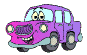 [Speaker Notes: Веселая задача.]
Решение задач на движение.
96 км
За 3 часа катер проплыл 96 км.
? км/ч
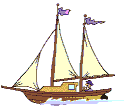 2 ч
3 ч
1 ч
40км/ч
Автобус едет 3 часа со скоростью 40 км/ч.
?
3 часа
2 часа
1 час
5 км/ч
Пешеход идет 30 км  со скоростью 5 км\ч.
?Ч.
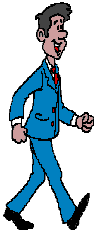 30 км
20 км/ч
Велосипедист едет со скоростью 20км/ч.
  Какое расстояние он проедет за 4 ч?
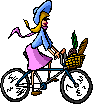 4 ч
3 ч
2 ч
1 ч
?км
110 км/ч
Расстояние между станциями 550 км. За сколько времени поезд пройдёт это расстояние, если его скорость 110 км/ч?
?Ч
550 км
Показать (1)
Ответы 
 32 км/ч
 120 км
  6 ч
  80 км
   5 ч
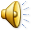 [Speaker Notes: Проверка]
Закончи предложение
Чтобы найти скорость, нужно _____.

  расстояние умножить на время
  к  расстоянию добавить время
  расстояние разделить на время
Закончи предложение
Чтобы найти расстояние, нужно ____.

 скорость разделить на время
  к  скорости добавить время
  скорость умножить на время
Закончи предложение
Чтобы найти время, нужно _____.

  расстояние умножить на скорость
  к  расстоянию добавить время
  расстояние разделить на скорость
Решение задач на двустороннее движение
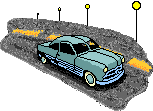 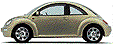 7 км/ч
9 км/ч
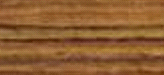 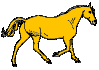 2 ч
Из двух сел выехали одновременно навстречу друг другу трактор и повозка с сеном. Скорость трактора 9 км/ч, а скорость повозки 7 км/ч. Чему равно расстояние между селами, если встреча произошла через 2 ч после начала движения?
Показать (2)
40 км/ч
50 км/ч
? ч
От Орла до Курска по шоссе 180 км. Из этих городов одновременно навстречу друг другу выехали грузовик и автобус. Скорость грузовика 40 км/ч, а скорость автобуса 50 км/ч. Через сколько часов произойдет встреча?
180 км
Показать (2)
80км/ч
3 ч
3 ч
?
600км
Два поезда вышли одновременно навстречу друг другу из двух городов, расстояние между которыми 600 км. Скорость первого поезда 70 км/ч, а скорость второго 80 км/ч. Какое расстояние было между поездами через 3 ч после выхода?
I
II
70 км/ч
Показать (2)
3 ч
3 ч
65 км
В
А
? км
Из двух городов, расстояние между которыми равно 65 км, выехали одновременно в противоположных направлениях два автомобиля. Один из них шел со скоростью 80 км/ч, а другой – 110 км/ч. На каком расстоянии друг от друга будут автомобили через 3 часа после выезда?
110 км/ч
80 км/ч
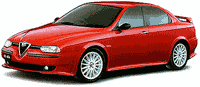 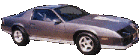 Показать (2)
ОТДОХНЕМ
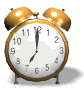 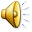 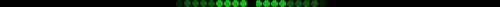 У математиков существует свой язык – это формулы.
(л)    S = V * t 
(о)    P = (a + b) * 2 
(ц)   S = a* a 
(о)   V = S: t 
(д)   t = S : V
(м)   A = V*t 
(ы)   P = a *4
Выберите формулу нахождения работы
Формулу нахождения скорости 
Формулу нахождения расстояния 
Формулу нахождения периметра прямоугольника 
Формулу нахождения времени 
Формулу нахождения площади квадрата 
Формулу нахождения периметра квадрата
Дополнительные задания для всезнаек.
Вычисли
28 Х 7 - (32-16):4 + 51:17 – 14 + (90-68)Х4 - 253=
Бассейн вмещает 300 м3 воды и наполняется двумя трубами. Через первую трубу вода вливается со скоростью 20 м3/ч, а через вторую трубу – со скоростью 30 м3/ч. Сколько кубических метров воды вольется в бассейн за 4 ч? Какой объем при этом останется незаполненным?
30 м3/ч
20 м3/ч
300 м3